Základy odpovědnosti poskytování FM služeb, normy, ISO, ČSN EN 15221
přednáší
Ing. Aleš Choutka
[Speaker Notes: Zde se na dalších listech objeví kurzívou návod na text pod slaidy. V tomto slaidu shrňte celkový význam látky, kterou budete přednášet (ve finálním výstupu tyto poznámky vymažte!!)

Celá rekvalifikace Facility manažera je rozdělena do 10 předmětů. V prvním dni výuky se seznámíte s základním definováním oboru Facility management podle světových i EU standardů, získáte přehled o významu tohoto oboru pro společnost i pro chod nemovitostí, o přínosech Facility managementu pro obě tyto oblasti.]
Osnova přednášky
Rozdíl vnímání FM
Přehled základních norem ISO, OHSAS
Přehled norem řady 15221
Představení
Příklady a použití normy 15221-1
Stručný přehled norem 15221-2 až 4
Outsourcing služeb
Základy odpovědnosti
Pravidla
Produkt versus služba
Smlouvy v oboru FM
Skladba smlouvy
Cena
SL, SLA a KPI
Závěr, produkty x procesy
[Speaker Notes: Hlavní oblasti podle osnovy – shrnutí/vysvětlení osnovy:

Základní rámec vzniku oboru, jeho historie a současnost, základní světové definice a chápání v globálním pojetí
Přehled standardů a norem, jejich význam a přínos
Definice Facility managementu, terminologie, průřez základními EU normami s hlubším vysvětlením části 1, hrubým nástinem části 2 (je předmětem FMI 1.2r), a seznámení s problematikou připravovaných 4 EU norem, souvislosti s ISO 9000, ISO 14000 a OHSAS 18000 a souvisejících dalších standardů
Finanční a ekonomické aspekty Facility managementu, vnímání protikladu úspora versus zvýšení produktivity, ekonomický aspekt životního cyklu objektu a jeho prvků, problematika rozpadu nákladů atd.
Výčet přínosů pro společnost, objekt, ale i jednotlivé funkční pozice ve vztahu k jejich kompetencím a zodpovědnostem]
Rozdíl vnímání FM
Připomeňme si cíl Facility Managementu podle IFMA CZ
	„Cílem je posílit ty procesy v organizaci, pomocí nichž pracoviště a pracovníci podají nejlepší výkony a v konečném důsledku pozitivně přispějí k ekonomickému růstu a celkovému úspěchu organizace“

Očekávání z pohledu klienta
Zajištění procesů a podmínek, kvalita
Minimalizace ceny
Predikovatelná/maximální cena 
Benchmarking, soutěž dodavatelů, selekce

Očekávání z pohledu poskytovatele
Realizace služeb
Maximalizace ceny, realizace víceprací
Délka kontraktu, jistota zakázky
[Speaker Notes: Hlavní oblasti podle osnovy – shrnutí/vysvětlení osnovy:

Základní rámec vzniku oboru, jeho historie a současnost, základní světové definice a chápání v globálním pojetí
Přehled standardů a norem, jejich význam a přínos
Definice Facility managementu, terminologie, průřez základními EU normami s hlubším vysvětlením části 1, hrubým nástinem části 2 (je předmětem FMI 1.2r), a seznámení s problematikou připravovaných 4 EU norem, souvislosti s ISO 9000, ISO 14000 a OHSAS 18000 a souvisejících dalších standardů
Finanční a ekonomické aspekty Facility managementu, vnímání protikladu úspora versus zvýšení produktivity, ekonomický aspekt životního cyklu objektu a jeho prvků, problematika rozpadu nákladů atd.
Výčet přínosů pro společnost, objekt, ale i jednotlivé funkční pozice ve vztahu k jejich kompetencím a zodpovědnostem]
Normy řady ISO, OHSAS
[Speaker Notes: Hlavní oblasti podle osnovy – shrnutí/vysvětlení osnovy:

Základní rámec vzniku oboru, jeho historie a současnost, základní světové definice a chápání v globálním pojetí
Přehled standardů a norem, jejich význam a přínos
Definice Facility managementu, terminologie, průřez základními EU normami s hlubším vysvětlením části 1, hrubým nástinem části 2 (je předmětem FMI 1.2r), a seznámení s problematikou připravovaných 4 EU norem, souvislosti s ISO 9000, ISO 14000 a OHSAS 18000 a souvisejících dalších standardů
Finanční a ekonomické aspekty Facility managementu, vnímání protikladu úspora versus zvýšení produktivity, ekonomický aspekt životního cyklu objektu a jeho prvků, problematika rozpadu nákladů atd.
Výčet přínosů pro společnost, objekt, ale i jednotlivé funkční pozice ve vztahu k jejich kompetencím a zodpovědnostem]
Přehled norem ISO, OHSAS
ISO = International Organization for Standardization
OHSAS = Occupational Health and Safety Assessment Specification

ISO   9001 	Management jakosti
ISO 14001 	Environmentální management
ISO 27001	Management bezpečnosti dat
OHSAS 18001	Managementu bezpečnosti a ochrany zdraví při práci

Pro definování odpovědnosti při poskytování FM služeb je 
Nejdůležitější ISO 9001, která je rozšířeno řadou norem 
ČSN EN 15221.
[Speaker Notes: Hlavní oblasti podle osnovy – shrnutí/vysvětlení osnovy:

Základní rámec vzniku oboru, jeho historie a současnost, základní světové definice a chápání v globálním pojetí
Přehled standardů a norem, jejich význam a přínos
Definice Facility managementu, terminologie, průřez základními EU normami s hlubším vysvětlením části 1, hrubým nástinem části 2 (je předmětem FMI 1.2r), a seznámení s problematikou připravovaných 4 EU norem, souvislosti s ISO 9000, ISO 14000 a OHSAS 18000 a souvisejících dalších standardů
Finanční a ekonomické aspekty Facility managementu, vnímání protikladu úspora versus zvýšení produktivity, ekonomický aspekt životního cyklu objektu a jeho prvků, problematika rozpadu nákladů atd.
Výčet přínosů pro společnost, objekt, ale i jednotlivé funkční pozice ve vztahu k jejich kompetencím a zodpovědnostem]
Shrnutí normy ISO 9001
Řeší efektivní fungování všech procesů a neustálé zlepšování systému managementu jakosti
Jsou zde definovány požadavky na systém řízení jakosti
Lze používat pro interní aplikaci, certifikaci nebo pro smluvní
	účely s dodavateli a zákazníky

Tato norma je doplněna dalšími pomocnými normami: 
ČSN EN ISO 9000:2001 Systémy řízení jakosti - Základy, 
	zásady a slovník (ed. 2)
ČSN EN ISO 9004:2001 Systémy managementu jakosti – 
	Směrnice pro zlepšování výkonnosti (ed. 2)
[Speaker Notes: Hlavní oblasti podle osnovy – shrnutí/vysvětlení osnovy:

Základní rámec vzniku oboru, jeho historie a současnost, základní světové definice a chápání v globálním pojetí
Přehled standardů a norem, jejich význam a přínos
Definice Facility managementu, terminologie, průřez základními EU normami s hlubším vysvětlením části 1, hrubým nástinem části 2 (je předmětem FMI 1.2r), a seznámení s problematikou připravovaných 4 EU norem, souvislosti s ISO 9000, ISO 14000 a OHSAS 18000 a souvisejících dalších standardů
Finanční a ekonomické aspekty Facility managementu, vnímání protikladu úspora versus zvýšení produktivity, ekonomický aspekt životního cyklu objektu a jeho prvků, problematika rozpadu nákladů atd.
Výčet přínosů pro společnost, objekt, ale i jednotlivé funkční pozice ve vztahu k jejich kompetencím a zodpovědnostem]
Shrnutí normy ISO 14001
Vytváří a řídí identifikaci environmentálních aspektů činností, služeb a výrobků
Respektuje plnění legislativních a jiných požadavků pro efektivní fungování všech procesů a neustálého zlepšování systému enviromentálního řízení
Definuje požadavky na systém environmentálního řízení, 
	který mohou organizace používat pro interní aplikaci,
	certifikaci nebo pro smluvní účely s dodavateli a zákazníky.

Tato norma je doplněna další pomocnou normou: 
ČSN EN ISO 14004:2005 Systémy environmentálního 
	řízení - Všeobecná směrnice k zásadám, systémům 
	a podpůrným metodám
[Speaker Notes: Hlavní oblasti podle osnovy – shrnutí/vysvětlení osnovy:

Základní rámec vzniku oboru, jeho historie a současnost, základní světové definice a chápání v globálním pojetí
Přehled standardů a norem, jejich význam a přínos
Definice Facility managementu, terminologie, průřez základními EU normami s hlubším vysvětlením části 1, hrubým nástinem části 2 (je předmětem FMI 1.2r), a seznámení s problematikou připravovaných 4 EU norem, souvislosti s ISO 9000, ISO 14000 a OHSAS 18000 a souvisejících dalších standardů
Finanční a ekonomické aspekty Facility managementu, vnímání protikladu úspora versus zvýšení produktivity, ekonomický aspekt životního cyklu objektu a jeho prvků, problematika rozpadu nákladů atd.
Výčet přínosů pro společnost, objekt, ale i jednotlivé funkční pozice ve vztahu k jejich kompetencím a zodpovědnostem]
Shrnutí normy ISO 27001
Řízení informačních rizik 
Analýza hodnoty vlastního majetku v oblasti informačních technologií
Analýza rizik ve vztahu k informací
[Speaker Notes: Hlavní oblasti podle osnovy – shrnutí/vysvětlení osnovy:

Základní rámec vzniku oboru, jeho historie a současnost, základní světové definice a chápání v globálním pojetí
Přehled standardů a norem, jejich význam a přínos
Definice Facility managementu, terminologie, průřez základními EU normami s hlubším vysvětlením části 1, hrubým nástinem části 2 (je předmětem FMI 1.2r), a seznámení s problematikou připravovaných 4 EU norem, souvislosti s ISO 9000, ISO 14000 a OHSAS 18000 a souvisejících dalších standardů
Finanční a ekonomické aspekty Facility managementu, vnímání protikladu úspora versus zvýšení produktivity, ekonomický aspekt životního cyklu objektu a jeho prvků, problematika rozpadu nákladů atd.
Výčet přínosů pro společnost, objekt, ale i jednotlivé funkční pozice ve vztahu k jejich kompetencím a zodpovědnostem]
Shrnutí normy OHSAS 18001
Jedná se třífázovou proceduru zahrnující:
identifikaci nebezpečí 
omezení rizika 
hodnocení rizika 
Legislativa i tato specifikace zdůrazňují požadavky na zavedení opatření, které všude, kde je to možné, omezí, odstraní, nebo zaměstnance od nebezpečí izolují. 
V případech , kde to možné není, musí být pracovní činnost plánována a řízena pomocí organizačních opatření tak, aby její výkon byl bezpečný a neohrožoval zdraví.
[Speaker Notes: Hlavní oblasti podle osnovy – shrnutí/vysvětlení osnovy:

Základní rámec vzniku oboru, jeho historie a současnost, základní světové definice a chápání v globálním pojetí
Přehled standardů a norem, jejich význam a přínos
Definice Facility managementu, terminologie, průřez základními EU normami s hlubším vysvětlením části 1, hrubým nástinem části 2 (je předmětem FMI 1.2r), a seznámení s problematikou připravovaných 4 EU norem, souvislosti s ISO 9000, ISO 14000 a OHSAS 18000 a souvisejících dalších standardů
Finanční a ekonomické aspekty Facility managementu, vnímání protikladu úspora versus zvýšení produktivity, ekonomický aspekt životního cyklu objektu a jeho prvků, problematika rozpadu nákladů atd.
Výčet přínosů pro společnost, objekt, ale i jednotlivé funkční pozice ve vztahu k jejich kompetencím a zodpovědnostem]
Normy řady ČSN EN
[Speaker Notes: Hlavní oblasti podle osnovy – shrnutí/vysvětlení osnovy:

Základní rámec vzniku oboru, jeho historie a současnost, základní světové definice a chápání v globálním pojetí
Přehled standardů a norem, jejich význam a přínos
Definice Facility managementu, terminologie, průřez základními EU normami s hlubším vysvětlením části 1, hrubým nástinem části 2 (je předmětem FMI 1.2r), a seznámení s problematikou připravovaných 4 EU norem, souvislosti s ISO 9000, ISO 14000 a OHSAS 18000 a souvisejících dalších standardů
Finanční a ekonomické aspekty Facility managementu, vnímání protikladu úspora versus zvýšení produktivity, ekonomický aspekt životního cyklu objektu a jeho prvků, problematika rozpadu nákladů atd.
Výčet přínosů pro společnost, objekt, ale i jednotlivé funkční pozice ve vztahu k jejich kompetencím a zodpovědnostem]
Přehled norem řady 15221
ČSN EN 15221-1 „Facility management – 

Část 1: Definice a terminologie
Část 2: Průvodce přípravou FM-smluv

Část 3: Návod jak dosáhnout/zajistit kvalitu ve Facility managementu
Část 4: Taxonomie Facility managementu – Klasifikace a struktura

Část 5: Průvodce rozvojem a zlepšením procesů
Část 6: Plošné a prostorové měření
Část 7: Benchmarking ve Facility
[Speaker Notes: Hlavní oblasti podle osnovy – shrnutí/vysvětlení osnovy:

Základní rámec vzniku oboru, jeho historie a současnost, základní světové definice a chápání v globálním pojetí
Přehled standardů a norem, jejich význam a přínos
Definice Facility managementu, terminologie, průřez základními EU normami s hlubším vysvětlením části 1, hrubým nástinem části 2 (je předmětem FMI 1.2r), a seznámení s problematikou připravovaných 4 EU norem, souvislosti s ISO 9000, ISO 14000 a OHSAS 18000 a souvisejících dalších standardů
Finanční a ekonomické aspekty Facility managementu, vnímání protikladu úspora versus zvýšení produktivity, ekonomický aspekt životního cyklu objektu a jeho prvků, problematika rozpadu nákladů atd.
Výčet přínosů pro společnost, objekt, ale i jednotlivé funkční pozice ve vztahu k jejich kompetencím a zodpovědnostem]
Shrnutí normy 15221
Definuje termíny
Určuje model FM
Určuje rozsah FM
Uvádí příklady FM služeb pro prostor a infrastrukturu:
Ubytování
Pracoviště
Technická infrastruktura
Úklid
Ostatní
Uvádí příklady FM služeb pro lidi a organizace:
Zdraví, ochrana a bezpečnost
Péče o uživatele objektů
ICT
Logistika
Ostatní
[Speaker Notes: Hlavní oblasti podle osnovy – shrnutí/vysvětlení osnovy:

Základní rámec vzniku oboru, jeho historie a současnost, základní světové definice a chápání v globálním pojetí
Přehled standardů a norem, jejich význam a přínos
Definice Facility managementu, terminologie, průřez základními EU normami s hlubším vysvětlením části 1, hrubým nástinem části 2 (je předmětem FMI 1.2r), a seznámení s problematikou připravovaných 4 EU norem, souvislosti s ISO 9000, ISO 14000 a OHSAS 18000 a souvisejících dalších standardů
Finanční a ekonomické aspekty Facility managementu, vnímání protikladu úspora versus zvýšení produktivity, ekonomický aspekt životního cyklu objektu a jeho prvků, problematika rozpadu nákladů atd.
Výčet přínosů pro společnost, objekt, ale i jednotlivé funkční pozice ve vztahu k jejich kompetencím a zodpovědnostem]
Model FM
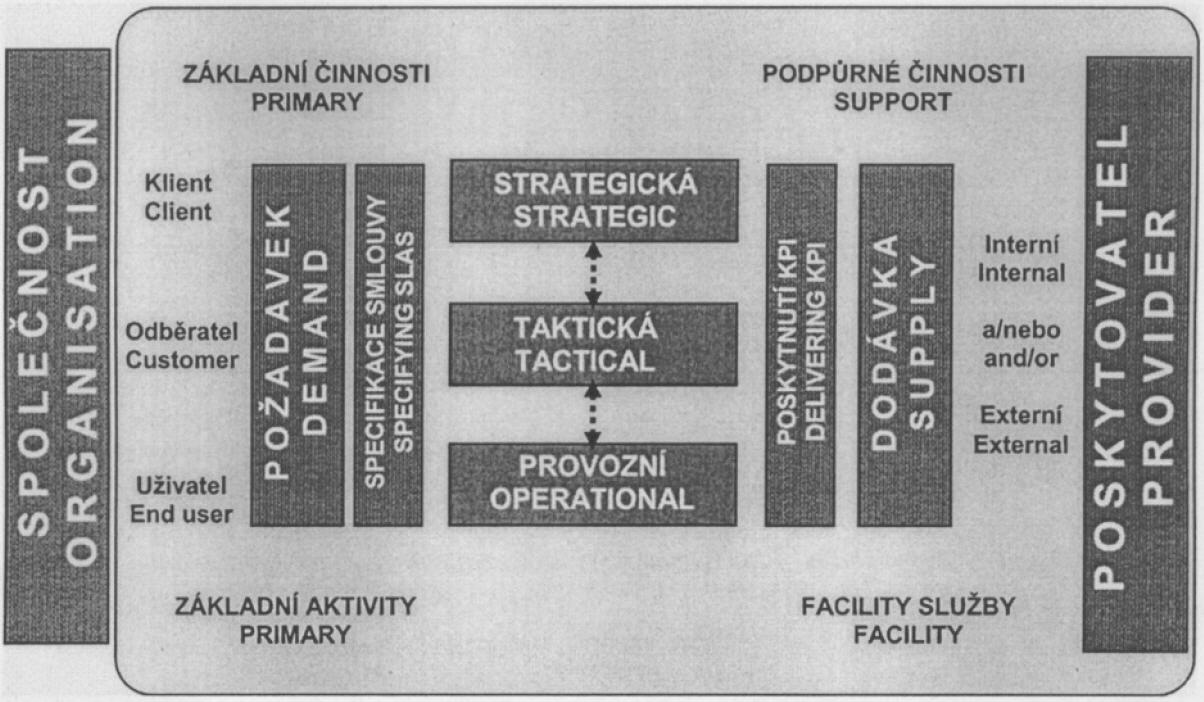 [Speaker Notes: Hlavní oblasti podle osnovy – shrnutí/vysvětlení osnovy:

Základní rámec vzniku oboru, jeho historie a současnost, základní světové definice a chápání v globálním pojetí
Přehled standardů a norem, jejich význam a přínos
Definice Facility managementu, terminologie, průřez základními EU normami s hlubším vysvětlením části 1, hrubým nástinem části 2 (je předmětem FMI 1.2r), a seznámení s problematikou připravovaných 4 EU norem, souvislosti s ISO 9000, ISO 14000 a OHSAS 18000 a souvisejících dalších standardů
Finanční a ekonomické aspekty Facility managementu, vnímání protikladu úspora versus zvýšení produktivity, ekonomický aspekt životního cyklu objektu a jeho prvků, problematika rozpadu nákladů atd.
Výčet přínosů pro společnost, objekt, ale i jednotlivé funkční pozice ve vztahu k jejich kompetencím a zodpovědnostem]
Rozsah FM
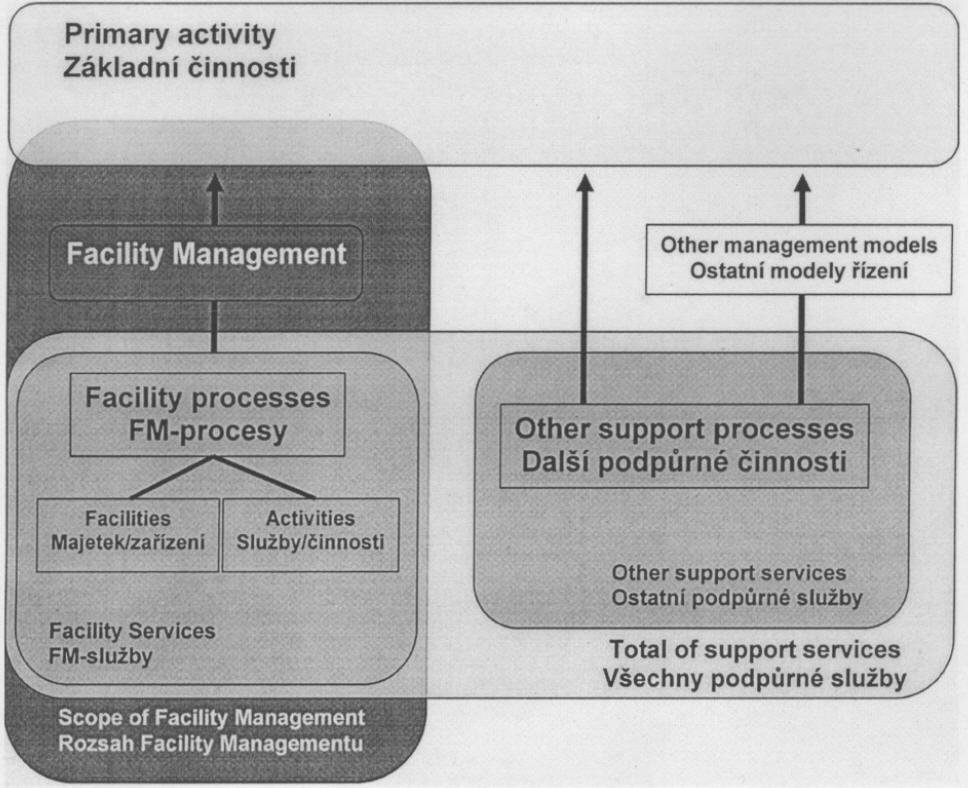 [Speaker Notes: Hlavní oblasti podle osnovy – shrnutí/vysvětlení osnovy:

Základní rámec vzniku oboru, jeho historie a současnost, základní světové definice a chápání v globálním pojetí
Přehled standardů a norem, jejich význam a přínos
Definice Facility managementu, terminologie, průřez základními EU normami s hlubším vysvětlením části 1, hrubým nástinem části 2 (je předmětem FMI 1.2r), a seznámení s problematikou připravovaných 4 EU norem, souvislosti s ISO 9000, ISO 14000 a OHSAS 18000 a souvisejících dalších standardů
Finanční a ekonomické aspekty Facility managementu, vnímání protikladu úspora versus zvýšení produktivity, ekonomický aspekt životního cyklu objektu a jeho prvků, problematika rozpadu nákladů atd.
Výčet přínosů pro společnost, objekt, ale i jednotlivé funkční pozice ve vztahu k jejich kompetencím a zodpovědnostem]
Shrnutí normy 15221-2
Charakteristika FM smluv
Vzájemnost a výhody, strategické cíle
Trvání smlouvy, exkluzivita
Zodpovědnosti, komunikace
Klientské standardy
Klíčové ukazatele
Flexibilita
Výkonová kriteria
Procedury vykazování a auditování
Inovace a obnova
Implementace FM smluv
Mobilizační fáze
Ověřovací fáze
Provozní fáze
Demobilizační fáze
[Speaker Notes: Hlavní oblasti podle osnovy – shrnutí/vysvětlení osnovy:

Základní rámec vzniku oboru, jeho historie a současnost, základní světové definice a chápání v globálním pojetí
Přehled standardů a norem, jejich význam a přínos
Definice Facility managementu, terminologie, průřez základními EU normami s hlubším vysvětlením části 1, hrubým nástinem části 2 (je předmětem FMI 1.2r), a seznámení s problematikou připravovaných 4 EU norem, souvislosti s ISO 9000, ISO 14000 a OHSAS 18000 a souvisejících dalších standardů
Finanční a ekonomické aspekty Facility managementu, vnímání protikladu úspora versus zvýšení produktivity, ekonomický aspekt životního cyklu objektu a jeho prvků, problematika rozpadu nákladů atd.
Výčet přínosů pro společnost, objekt, ale i jednotlivé funkční pozice ve vztahu k jejich kompetencím a zodpovědnostem]
Předpoklad rozsahu normy 15221-3
Návod jak dosáhnout/zajistit kvalitu v FM (využívá ISO 9000)

Definuje termíny související s kvalitou a hodnocením
Určuje důležitost kvality v FM
Určuje kriteria a charakteristiky pro hodnocení
Objektivní (fyzikální, časové, funkční, finanční)
Subjektivní (smyslové, vystupování, ergonomie)
Definuje cestu pro kvalitní naplnění SL/SLA
Určuje jak definovat požadavky
Definuje SL (Service Level)
Součásti
Principy a přístupy
Typy a klasifikace
Určuje způsoby měření a indikátory
Popisuje analýzu odchylek a možné závěry z nich plynoucí
[Speaker Notes: Hlavní oblasti podle osnovy – shrnutí/vysvětlení osnovy:

Základní rámec vzniku oboru, jeho historie a současnost, základní světové definice a chápání v globálním pojetí
Přehled standardů a norem, jejich význam a přínos
Definice Facility managementu, terminologie, průřez základními EU normami s hlubším vysvětlením části 1, hrubým nástinem části 2 (je předmětem FMI 1.2r), a seznámení s problematikou připravovaných 4 EU norem, souvislosti s ISO 9000, ISO 14000 a OHSAS 18000 a souvisejících dalších standardů
Finanční a ekonomické aspekty Facility managementu, vnímání protikladu úspora versus zvýšení produktivity, ekonomický aspekt životního cyklu objektu a jeho prvků, problematika rozpadu nákladů atd.
Výčet přínosů pro společnost, objekt, ale i jednotlivé funkční pozice ve vztahu k jejich kompetencím a zodpovědnostem]
Předpoklad rozsahu normy 15221-4
Taxonomie Facility managementu – Klasifikace a struktura

Kategorizace FM služeb 
Třídění podrobnější než v části 1
Strukturované číslování a kategorizace (pět stupňů)
Dělení podle obsahu, nákladů, kompetencí atd.
Interakce procesů, výkonů, kvality a ceny
Kvalitativní cyklus PDCA (Plan, Do, Check, Act)
Provázání na úrovně řízení
Hodnocení
Cenové parametry FM služby
[Speaker Notes: Hlavní oblasti podle osnovy – shrnutí/vysvětlení osnovy:

Základní rámec vzniku oboru, jeho historie a současnost, základní světové definice a chápání v globálním pojetí
Přehled standardů a norem, jejich význam a přínos
Definice Facility managementu, terminologie, průřez základními EU normami s hlubším vysvětlením části 1, hrubým nástinem části 2 (je předmětem FMI 1.2r), a seznámení s problematikou připravovaných 4 EU norem, souvislosti s ISO 9000, ISO 14000 a OHSAS 18000 a souvisejících dalších standardů
Finanční a ekonomické aspekty Facility managementu, vnímání protikladu úspora versus zvýšení produktivity, ekonomický aspekt životního cyklu objektu a jeho prvků, problematika rozpadu nákladů atd.
Výčet přínosů pro společnost, objekt, ale i jednotlivé funkční pozice ve vztahu k jejich kompetencím a zodpovědnostem]
Připravované normy řady 15221
ČSN EN 15221-1 „Facility management – 

Část 5: Průvodce rozvojem a zlepšením procesů
Část 6: Plošné a prostorové měření
Část 7: Benchmarking ve Facility
[Speaker Notes: Hlavní oblasti podle osnovy – shrnutí/vysvětlení osnovy:

Základní rámec vzniku oboru, jeho historie a současnost, základní světové definice a chápání v globálním pojetí
Přehled standardů a norem, jejich význam a přínos
Definice Facility managementu, terminologie, průřez základními EU normami s hlubším vysvětlením části 1, hrubým nástinem části 2 (je předmětem FMI 1.2r), a seznámení s problematikou připravovaných 4 EU norem, souvislosti s ISO 9000, ISO 14000 a OHSAS 18000 a souvisejících dalších standardů
Finanční a ekonomické aspekty Facility managementu, vnímání protikladu úspora versus zvýšení produktivity, ekonomický aspekt životního cyklu objektu a jeho prvků, problematika rozpadu nákladů atd.
Výčet přínosů pro společnost, objekt, ale i jednotlivé funkční pozice ve vztahu k jejich kompetencím a zodpovědnostem]
Outsourcing služeb
[Speaker Notes: Hlavní oblasti podle osnovy – shrnutí/vysvětlení osnovy:

Základní rámec vzniku oboru, jeho historie a současnost, základní světové definice a chápání v globálním pojetí
Přehled standardů a norem, jejich význam a přínos
Definice Facility managementu, terminologie, průřez základními EU normami s hlubším vysvětlením části 1, hrubým nástinem části 2 (je předmětem FMI 1.2r), a seznámení s problematikou připravovaných 4 EU norem, souvislosti s ISO 9000, ISO 14000 a OHSAS 18000 a souvisejících dalších standardů
Finanční a ekonomické aspekty Facility managementu, vnímání protikladu úspora versus zvýšení produktivity, ekonomický aspekt životního cyklu objektu a jeho prvků, problematika rozpadu nákladů atd.
Výčet přínosů pro společnost, objekt, ale i jednotlivé funkční pozice ve vztahu k jejich kompetencím a zodpovědnostem]
Typické oblasti FM
Pasport nemovitostí a areálů a technologický pasport
 Řízení nájemních a dalších smluvních vztahů
 Řízení operativní a plánované údržby
 Evidence majetku a řízení inventur
 Řízení využití prostoru (spaceplanning), stěhování  
 Řízení vozového parku
 Odpadové hospodářství
 Energetický management
 Bezpečnostní management, krizové situace
 Správa informačních technologií
 Spisová a archivní služba, podatelna
Outsourcing služeb, motivace
Průměrně se reálné náklady na FM služby pohybují na dvojnásobku
smlouvy (paušálu).

To prakticky znamená, že nasmlouvaný paušál není reálným očekáváním.

FM služby jde obtížně budgetovat. Přitom potřeba se nemění.

Orientovat se na produkt, ne služby!!!
[Speaker Notes: Hlavní oblasti podle osnovy – shrnutí/vysvětlení osnovy:

Základní rámec vzniku oboru, jeho historie a současnost, základní světové definice a chápání v globálním pojetí
Přehled standardů a norem, jejich význam a přínos
Definice Facility managementu, terminologie, průřez základními EU normami s hlubším vysvětlením části 1, hrubým nástinem části 2 (je předmětem FMI 1.2r), a seznámení s problematikou připravovaných 4 EU norem, souvislosti s ISO 9000, ISO 14000 a OHSAS 18000 a souvisejících dalších standardů
Finanční a ekonomické aspekty Facility managementu, vnímání protikladu úspora versus zvýšení produktivity, ekonomický aspekt životního cyklu objektu a jeho prvků, problematika rozpadu nákladů atd.
Výčet přínosů pro společnost, objekt, ale i jednotlivé funkční pozice ve vztahu k jejich kompetencím a zodpovědnostem]
Základy odpovědnosti
[Speaker Notes: Hlavní oblasti podle osnovy – shrnutí/vysvětlení osnovy:

Základní rámec vzniku oboru, jeho historie a současnost, základní světové definice a chápání v globálním pojetí
Přehled standardů a norem, jejich význam a přínos
Definice Facility managementu, terminologie, průřez základními EU normami s hlubším vysvětlením části 1, hrubým nástinem části 2 (je předmětem FMI 1.2r), a seznámení s problematikou připravovaných 4 EU norem, souvislosti s ISO 9000, ISO 14000 a OHSAS 18000 a souvisejících dalších standardů
Finanční a ekonomické aspekty Facility managementu, vnímání protikladu úspora versus zvýšení produktivity, ekonomický aspekt životního cyklu objektu a jeho prvků, problematika rozpadu nákladů atd.
Výčet přínosů pro společnost, objekt, ale i jednotlivé funkční pozice ve vztahu k jejich kompetencím a zodpovědnostem]
Kde je odpovědnost?
Orientovat se na produkt, ne služby!!!

Co to vlastně znamená?
-> přenesení odpovědnosti z klienta na poskytovatele!

Co je nutná podmínka?
-> musíme přesně popsat co chceme a umět to měřit!



Základem je tedy dobrá příprava a smlouva 
s jasnými pravidly!
[Speaker Notes: Hlavní oblasti podle osnovy – shrnutí/vysvětlení osnovy:

Základní rámec vzniku oboru, jeho historie a současnost, základní světové definice a chápání v globálním pojetí
Přehled standardů a norem, jejich význam a přínos
Definice Facility managementu, terminologie, průřez základními EU normami s hlubším vysvětlením části 1, hrubým nástinem části 2 (je předmětem FMI 1.2r), a seznámení s problematikou připravovaných 4 EU norem, souvislosti s ISO 9000, ISO 14000 a OHSAS 18000 a souvisejících dalších standardů
Finanční a ekonomické aspekty Facility managementu, vnímání protikladu úspora versus zvýšení produktivity, ekonomický aspekt životního cyklu objektu a jeho prvků, problematika rozpadu nákladů atd.
Výčet přínosů pro společnost, objekt, ale i jednotlivé funkční pozice ve vztahu k jejich kompetencím a zodpovědnostem]
Odpovědnost u outsourcingu, pravidla
Obvyklý postup pro outsourcing:
Přípravná fáze u klienta
Předkvalifikační a výběrová fáze
Výběrová/jednací fáze
Fáze přípravy FM smlouvy
Fáze podepsání FM smlouvy

Implementace FM smluv:
 Mobilizační fáze
 Ověřovací fáze
 Provozní fáze
 Demobilizační fáze
[Speaker Notes: Hlavní oblasti podle osnovy – shrnutí/vysvětlení osnovy:

Základní rámec vzniku oboru, jeho historie a současnost, základní světové definice a chápání v globálním pojetí
Přehled standardů a norem, jejich význam a přínos
Definice Facility managementu, terminologie, průřez základními EU normami s hlubším vysvětlením části 1, hrubým nástinem části 2 (je předmětem FMI 1.2r), a seznámení s problematikou připravovaných 4 EU norem, souvislosti s ISO 9000, ISO 14000 a OHSAS 18000 a souvisejících dalších standardů
Finanční a ekonomické aspekty Facility managementu, vnímání protikladu úspora versus zvýšení produktivity, ekonomický aspekt životního cyklu objektu a jeho prvků, problematika rozpadu nákladů atd.
Výčet přínosů pro společnost, objekt, ale i jednotlivé funkční pozice ve vztahu k jejich kompetencím a zodpovědnostem]
Odpovědnost u outsourcingu, pravidla
Přípravná fáze u klienta
 Dokumentace základních činností a strategie
 Stanovení cílů FM smlouvy a přínosů k organizačnímu výkonu klienta
 Vytvoření harmonogramu na přípravu dalších kroků
 Stanovení FM služeb a výkonových ukazatelů
 Vytvoření projektového týmu

Předkvalifikační a výběrová fáze
 Identifikace kvalifikovaných poskytovatelů
 Příprava dokumentace se zdůrazněním výběrových kritérií a určení jejich důležitosti
 Zveřejnění a poskytnutí informací
 Vyhodnocení nabídek a zpětná vazba
[Speaker Notes: Hlavní oblasti podle osnovy – shrnutí/vysvětlení osnovy:

Základní rámec vzniku oboru, jeho historie a současnost, základní světové definice a chápání v globálním pojetí
Přehled standardů a norem, jejich význam a přínos
Definice Facility managementu, terminologie, průřez základními EU normami s hlubším vysvětlením části 1, hrubým nástinem části 2 (je předmětem FMI 1.2r), a seznámení s problematikou připravovaných 4 EU norem, souvislosti s ISO 9000, ISO 14000 a OHSAS 18000 a souvisejících dalších standardů
Finanční a ekonomické aspekty Facility managementu, vnímání protikladu úspora versus zvýšení produktivity, ekonomický aspekt životního cyklu objektu a jeho prvků, problematika rozpadu nákladů atd.
Výčet přínosů pro společnost, objekt, ale i jednotlivé funkční pozice ve vztahu k jejich kompetencím a zodpovědnostem]
Odpovědnost u outsourcingu, pravidla
Výběrová/jednací fáze
Vystavení FM smlouvy
Vytvoření nabídek na poptávané FM služby
Vyhodnocení a výběr poskytovatele

Fáze přípravy FM smlouvy
Detailní příprava FM smlouvy, due dilligence aktivit
Odsouhlasení metodiky neshod
Odsouhlasení FM smlouvy

Fáze podepsání FM smlouvy
Vlastní podpis smlouvy
Zahájení implementace FM smlouvy
[Speaker Notes: Hlavní oblasti podle osnovy – shrnutí/vysvětlení osnovy:

Základní rámec vzniku oboru, jeho historie a současnost, základní světové definice a chápání v globálním pojetí
Přehled standardů a norem, jejich význam a přínos
Definice Facility managementu, terminologie, průřez základními EU normami s hlubším vysvětlením části 1, hrubým nástinem části 2 (je předmětem FMI 1.2r), a seznámení s problematikou připravovaných 4 EU norem, souvislosti s ISO 9000, ISO 14000 a OHSAS 18000 a souvisejících dalších standardů
Finanční a ekonomické aspekty Facility managementu, vnímání protikladu úspora versus zvýšení produktivity, ekonomický aspekt životního cyklu objektu a jeho prvků, problematika rozpadu nákladů atd.
Výčet přínosů pro společnost, objekt, ale i jednotlivé funkční pozice ve vztahu k jejich kompetencím a zodpovědnostem]
FM smlouva
[Speaker Notes: Hlavní oblasti podle osnovy – shrnutí/vysvětlení osnovy:

Základní rámec vzniku oboru, jeho historie a současnost, základní světové definice a chápání v globálním pojetí
Přehled standardů a norem, jejich význam a přínos
Definice Facility managementu, terminologie, průřez základními EU normami s hlubším vysvětlením části 1, hrubým nástinem části 2 (je předmětem FMI 1.2r), a seznámení s problematikou připravovaných 4 EU norem, souvislosti s ISO 9000, ISO 14000 a OHSAS 18000 a souvisejících dalších standardů
Finanční a ekonomické aspekty Facility managementu, vnímání protikladu úspora versus zvýšení produktivity, ekonomický aspekt životního cyklu objektu a jeho prvků, problematika rozpadu nákladů atd.
Výčet přínosů pro společnost, objekt, ale i jednotlivé funkční pozice ve vztahu k jejich kompetencím a zodpovědnostem]
Skladba FM smlouvy
Řeší norma 15221-2

Každá smlouva má dvě základní složky:

Všeobecné články
SLA
[Speaker Notes: Hlavní oblasti podle osnovy – shrnutí/vysvětlení osnovy:

Základní rámec vzniku oboru, jeho historie a současnost, základní světové definice a chápání v globálním pojetí
Přehled standardů a norem, jejich význam a přínos
Definice Facility managementu, terminologie, průřez základními EU normami s hlubším vysvětlením části 1, hrubým nástinem části 2 (je předmětem FMI 1.2r), a seznámení s problematikou připravovaných 4 EU norem, souvislosti s ISO 9000, ISO 14000 a OHSAS 18000 a souvisejících dalších standardů
Finanční a ekonomické aspekty Facility managementu, vnímání protikladu úspora versus zvýšení produktivity, ekonomický aspekt životního cyklu objektu a jeho prvků, problematika rozpadu nákladů atd.
Výčet přínosů pro společnost, objekt, ale i jednotlivé funkční pozice ve vztahu k jejich kompetencím a zodpovědnostem]
Skladba FM smlouvy, všeobecně
Účastníci, strategie, cíl
Požadavky na základní činnost
Obecné předpisy (zejména právní)
Podmínky ukončení
Všeobecné závazky klienta
Všeobecné závazky poskytovatele
Přesun zaměstnanců
Časový horizont a hlavní termíny
Smluvní cena, platby, účetní evidence
Změny smlouvy
[Speaker Notes: Hlavní oblasti podle osnovy – shrnutí/vysvětlení osnovy:

Základní rámec vzniku oboru, jeho historie a současnost, základní světové definice a chápání v globálním pojetí
Přehled standardů a norem, jejich význam a přínos
Definice Facility managementu, terminologie, průřez základními EU normami s hlubším vysvětlením části 1, hrubým nástinem části 2 (je předmětem FMI 1.2r), a seznámení s problematikou připravovaných 4 EU norem, souvislosti s ISO 9000, ISO 14000 a OHSAS 18000 a souvisejících dalších standardů
Finanční a ekonomické aspekty Facility managementu, vnímání protikladu úspora versus zvýšení produktivity, ekonomický aspekt životního cyklu objektu a jeho prvků, problematika rozpadu nákladů atd.
Výčet přínosů pro společnost, objekt, ale i jednotlivé funkční pozice ve vztahu k jejich kompetencím a zodpovědnostem]
Skladba FM smlouvy, všeobecně
Selhání smluvní strany
Audit
Rizika a odpovědnosti
Pojištění
Vyšší moc
Rozpory a řešení sporů (urovnání)
Obměna investičního majetku
[Speaker Notes: Hlavní oblasti podle osnovy – shrnutí/vysvětlení osnovy:

Základní rámec vzniku oboru, jeho historie a současnost, základní světové definice a chápání v globálním pojetí
Přehled standardů a norem, jejich význam a přínos
Definice Facility managementu, terminologie, průřez základními EU normami s hlubším vysvětlením části 1, hrubým nástinem části 2 (je předmětem FMI 1.2r), a seznámení s problematikou připravovaných 4 EU norem, souvislosti s ISO 9000, ISO 14000 a OHSAS 18000 a souvisejících dalších standardů
Finanční a ekonomické aspekty Facility managementu, vnímání protikladu úspora versus zvýšení produktivity, ekonomický aspekt životního cyklu objektu a jeho prvků, problematika rozpadu nákladů atd.
Výčet přínosů pro společnost, objekt, ale i jednotlivé funkční pozice ve vztahu k jejich kompetencím a zodpovědnostem]
Skladba FM smlouvy, SLA
Všeobecný popis
Všeobecné organizační procesy (vliv na základní činnost)
Všeobecné podmínky
Struktura a komunikace
Definice a vyjasnění
Povinnosti a požadavky
Cena, platby a účtování
Přílohy
[Speaker Notes: Hlavní oblasti podle osnovy – shrnutí/vysvětlení osnovy:

Základní rámec vzniku oboru, jeho historie a současnost, základní světové definice a chápání v globálním pojetí
Přehled standardů a norem, jejich význam a přínos
Definice Facility managementu, terminologie, průřez základními EU normami s hlubším vysvětlením části 1, hrubým nástinem části 2 (je předmětem FMI 1.2r), a seznámení s problematikou připravovaných 4 EU norem, souvislosti s ISO 9000, ISO 14000 a OHSAS 18000 a souvisejících dalších standardů
Finanční a ekonomické aspekty Facility managementu, vnímání protikladu úspora versus zvýšení produktivity, ekonomický aspekt životního cyklu objektu a jeho prvků, problematika rozpadu nákladů atd.
Výčet přínosů pro společnost, objekt, ale i jednotlivé funkční pozice ve vztahu k jejich kompetencím a zodpovědnostem]
FM smlouva – cena, hlavní pojmy
Cena za všechny fáze samostatně:
Zahájení prací a začátek implementační fáze
Stabilizační a optimalizační fáze
Ukončení FM smlouvy a demobilizace


Pravidla pro platby předem a lhůty splatností.

Pravidla při platbách jako jsou daně, slevy, příplatky.

Pravidla pro sankce za pozdní platbu.
[Speaker Notes: Hlavní oblasti podle osnovy – shrnutí/vysvětlení osnovy:

Základní rámec vzniku oboru, jeho historie a současnost, základní světové definice a chápání v globálním pojetí
Přehled standardů a norem, jejich význam a přínos
Definice Facility managementu, terminologie, průřez základními EU normami s hlubším vysvětlením části 1, hrubým nástinem části 2 (je předmětem FMI 1.2r), a seznámení s problematikou připravovaných 4 EU norem, souvislosti s ISO 9000, ISO 14000 a OHSAS 18000 a souvisejících dalších standardů
Finanční a ekonomické aspekty Facility managementu, vnímání protikladu úspora versus zvýšení produktivity, ekonomický aspekt životního cyklu objektu a jeho prvků, problematika rozpadu nákladů atd.
Výčet přínosů pro společnost, objekt, ale i jednotlivé funkční pozice ve vztahu k jejich kompetencím a zodpovědnostem]
FM smlouva – cena, hlavní pojmy
Úpravy dohodnuté ceny:
Změna rozsahu činností
Časové změny
Legislativní změny
Úrovně služeb
Indexování

Finanční záruky
Kauce
Zádržné platby
Garance
Platební garance
Záruky
[Speaker Notes: Hlavní oblasti podle osnovy – shrnutí/vysvětlení osnovy:

Základní rámec vzniku oboru, jeho historie a současnost, základní světové definice a chápání v globálním pojetí
Přehled standardů a norem, jejich význam a přínos
Definice Facility managementu, terminologie, průřez základními EU normami s hlubším vysvětlením části 1, hrubým nástinem části 2 (je předmětem FMI 1.2r), a seznámení s problematikou připravovaných 4 EU norem, souvislosti s ISO 9000, ISO 14000 a OHSAS 18000 a souvisejících dalších standardů
Finanční a ekonomické aspekty Facility managementu, vnímání protikladu úspora versus zvýšení produktivity, ekonomický aspekt životního cyklu objektu a jeho prvků, problematika rozpadu nákladů atd.
Výčet přínosů pro společnost, objekt, ale i jednotlivé funkční pozice ve vztahu k jejich kompetencím a zodpovědnostem]
FM smlouva, praktické minimum
Definice SL
Název produktu
Odpovědný subjekt
Definice pojmů
Kontrolní orgány
Popis

Definice KPI
 Název
 Odpovědná osoba za KPI
 Cíl a cílové hodnoty KPI
 Popis
 Měření a kalkulace KPI
 Způsob a vyhodnocení (standard a trendy)
Název procesu
Odpovědný subjekt 
Definice pojmů
Scénář procesu
Výkonnostní parametry
[Speaker Notes: Hlavní oblasti podle osnovy – shrnutí/vysvětlení osnovy:

Základní rámec vzniku oboru, jeho historie a současnost, základní světové definice a chápání v globálním pojetí
Přehled standardů a norem, jejich význam a přínos
Definice Facility managementu, terminologie, průřez základními EU normami s hlubším vysvětlením části 1, hrubým nástinem části 2 (je předmětem FMI 1.2r), a seznámení s problematikou připravovaných 4 EU norem, souvislosti s ISO 9000, ISO 14000 a OHSAS 18000 a souvisejících dalších standardů
Finanční a ekonomické aspekty Facility managementu, vnímání protikladu úspora versus zvýšení produktivity, ekonomický aspekt životního cyklu objektu a jeho prvků, problematika rozpadu nákladů atd.
Výčet přínosů pro společnost, objekt, ale i jednotlivé funkční pozice ve vztahu k jejich kompetencím a zodpovědnostem]
KPI, motivace
Proč měřit KPI?
Sledování kvality (produktu nebo procesu)
Zlepšení kvality (produktu nebo procesu)
Stanovení cílů (prostřednictvím KPI)
Podklad pro manažerské rozhodování
Odhalování rizik
Benchmarking
Benchmarking v čase
Benchmarking mezi dvěma entitami (produkty, zaměstnanci, dodavateli)
[Speaker Notes: Hlavní oblasti podle osnovy – shrnutí/vysvětlení osnovy:

Základní rámec vzniku oboru, jeho historie a současnost, základní světové definice a chápání v globálním pojetí
Přehled standardů a norem, jejich význam a přínos
Definice Facility managementu, terminologie, průřez základními EU normami s hlubším vysvětlením části 1, hrubým nástinem části 2 (je předmětem FMI 1.2r), a seznámení s problematikou připravovaných 4 EU norem, souvislosti s ISO 9000, ISO 14000 a OHSAS 18000 a souvisejících dalších standardů
Finanční a ekonomické aspekty Facility managementu, vnímání protikladu úspora versus zvýšení produktivity, ekonomický aspekt životního cyklu objektu a jeho prvků, problematika rozpadu nákladů atd.
Výčet přínosů pro společnost, objekt, ale i jednotlivé funkční pozice ve vztahu k jejich kompetencím a zodpovědnostem]
KPI – Key Performance Indicator
Měřítko vyjadřující podstatné ukazatele výkonu dodávky FM-služeb. 
(ČSN EN 15221-1)

Indicator. Měřitelná hodnota
Tvrdé ukazatele (objektivní)
Měkké ukazatele (subjektivní)
Performance. Zaměřená na měření výkonu, kvality produktu
Key. Klíčová hodnota, měříme pouze zajímavé a důležité hodnoty
[Speaker Notes: Hlavní oblasti podle osnovy – shrnutí/vysvětlení osnovy:

Základní rámec vzniku oboru, jeho historie a současnost, základní světové definice a chápání v globálním pojetí
Přehled standardů a norem, jejich význam a přínos
Definice Facility managementu, terminologie, průřez základními EU normami s hlubším vysvětlením části 1, hrubým nástinem části 2 (je předmětem FMI 1.2r), a seznámení s problematikou připravovaných 4 EU norem, souvislosti s ISO 9000, ISO 14000 a OHSAS 18000 a souvisejících dalších standardů
Finanční a ekonomické aspekty Facility managementu, vnímání protikladu úspora versus zvýšení produktivity, ekonomický aspekt životního cyklu objektu a jeho prvků, problematika rozpadu nákladů atd.
Výčet přínosů pro společnost, objekt, ale i jednotlivé funkční pozice ve vztahu k jejich kompetencím a zodpovědnostem]
Jaká jsou KPI v praxi?
Jednoznačné vyhodnocení.
Vždy a opakovaně lze o určité hodnotě říci, zda je dobrá či špatná
Lze stanovit pozitivní a negativní trend

Snadná měřitelnost
KPI je měřeno automaticky nebo velmi jednoduše zadáváno
Velmi často se měření redukuje na: čas, peníze a počet výskytů (např. chyb)
[Speaker Notes: Hlavní oblasti podle osnovy – shrnutí/vysvětlení osnovy:

Základní rámec vzniku oboru, jeho historie a současnost, základní světové definice a chápání v globálním pojetí
Přehled standardů a norem, jejich význam a přínos
Definice Facility managementu, terminologie, průřez základními EU normami s hlubším vysvětlením části 1, hrubým nástinem části 2 (je předmětem FMI 1.2r), a seznámení s problematikou připravovaných 4 EU norem, souvislosti s ISO 9000, ISO 14000 a OHSAS 18000 a souvisejících dalších standardů
Finanční a ekonomické aspekty Facility managementu, vnímání protikladu úspora versus zvýšení produktivity, ekonomický aspekt životního cyklu objektu a jeho prvků, problematika rozpadu nákladů atd.
Výčet přínosů pro společnost, objekt, ale i jednotlivé funkční pozice ve vztahu k jejich kompetencím a zodpovědnostem]
Jaká jsou KPI v praxi?
Vzájemné vykrytí
KPI by se měla vzájemně doplňovat tak, aby bylo dosaženo maximální efektivity
Když KPI-1 měří rychlost procesu, tak KPI-2 by mělo měřit kvalitu produktu

Maximální objektivita
Měkká (subjektivní) KPI jsou těžko prokazatelná a vymahatelná
Na objektivních ukazatelích lze založit smluvní vztah
[Speaker Notes: Hlavní oblasti podle osnovy – shrnutí/vysvětlení osnovy:

Základní rámec vzniku oboru, jeho historie a současnost, základní světové definice a chápání v globálním pojetí
Přehled standardů a norem, jejich význam a přínos
Definice Facility managementu, terminologie, průřez základními EU normami s hlubším vysvětlením části 1, hrubým nástinem části 2 (je předmětem FMI 1.2r), a seznámení s problematikou připravovaných 4 EU norem, souvislosti s ISO 9000, ISO 14000 a OHSAS 18000 a souvisejících dalších standardů
Finanční a ekonomické aspekty Facility managementu, vnímání protikladu úspora versus zvýšení produktivity, ekonomický aspekt životního cyklu objektu a jeho prvků, problematika rozpadu nákladů atd.
Výčet přínosů pro společnost, objekt, ale i jednotlivé funkční pozice ve vztahu k jejich kompetencím a zodpovědnostem]
SL x SLA
SL = Service Level
Kompletní popis požadavků na produkt, proces nebo systém včetně jejich 
charakteristik.

SLA = Service Level Agreement
Smlouva SLA představuje SL akceptovaný vybraným poskytovatelem.

Orientace na výstup:
Přesné stanovení konečného výstupu
Vhodná pro facility manažera

Orientace na vstup:
Detailní analýza procesů
Vhodná pro FM poskytovatele
[Speaker Notes: Hlavní oblasti podle osnovy – shrnutí/vysvětlení osnovy:

Základní rámec vzniku oboru, jeho historie a současnost, základní světové definice a chápání v globálním pojetí
Přehled standardů a norem, jejich význam a přínos
Definice Facility managementu, terminologie, průřez základními EU normami s hlubším vysvětlením části 1, hrubým nástinem části 2 (je předmětem FMI 1.2r), a seznámení s problematikou připravovaných 4 EU norem, souvislosti s ISO 9000, ISO 14000 a OHSAS 18000 a souvisejících dalších standardů
Finanční a ekonomické aspekty Facility managementu, vnímání protikladu úspora versus zvýšení produktivity, ekonomický aspekt životního cyklu objektu a jeho prvků, problematika rozpadu nákladů atd.
Výčet přínosů pro společnost, objekt, ale i jednotlivé funkční pozice ve vztahu k jejich kompetencím a zodpovědnostem]
Závěr, produkty x procesy
Jste facility manažer? 
Zaměřte se na výsledný produkt
Uvažujte pouze „zákaznické“ procesy (např. proces reklamace, hlášení incidentu)

Jste FM poskytovatel?
Zaměřte se na výsledný produkt i na samotný proces a jeho optimalizaci
Sledujte vše z pohledu poskytovatele i zákazníka
[Speaker Notes: Hlavní oblasti podle osnovy – shrnutí/vysvětlení osnovy:

Základní rámec vzniku oboru, jeho historie a současnost, základní světové definice a chápání v globálním pojetí
Přehled standardů a norem, jejich význam a přínos
Definice Facility managementu, terminologie, průřez základními EU normami s hlubším vysvětlením části 1, hrubým nástinem části 2 (je předmětem FMI 1.2r), a seznámení s problematikou připravovaných 4 EU norem, souvislosti s ISO 9000, ISO 14000 a OHSAS 18000 a souvisejících dalších standardů
Finanční a ekonomické aspekty Facility managementu, vnímání protikladu úspora versus zvýšení produktivity, ekonomický aspekt životního cyklu objektu a jeho prvků, problematika rozpadu nákladů atd.
Výčet přínosů pro společnost, objekt, ale i jednotlivé funkční pozice ve vztahu k jejich kompetencím a zodpovědnostem]
Otázky a odpovědi
Děkuji za pozornost!


Ing. Aleš Choutka
telefon: +420 277 775 859 
mob.: 	+420 605 133 113
e-mail: ales.choutka@alstanet.cz